令和６年度タクシー事故防止対策検討会
ドライブレコーダー映像の事故、ヒヤリハット事例
令和７年３月
関東運輸局　自動車技術安全部
保安・環境課
目次
狭隘路の交差点での衝突事故事例①　　　　　　　　　　　　　　・・・２　　
幹線道路と交差する狭隘路での一時停止不履行による
　　　　　　　　　　　　　　　　　　　　　　　　　　　 衝突事故事例　　　・・・３
信号機のない交差点での衝突事故事例①　　　　　　　　　　　 ・・・４
信号機のない交差点での衝突事故事例②　　　　　　　　　　　 ・・・５
信号機のある交差点での衝突事故事例　　　　　　　　　　　　　 ・・・６
夜間の見通しが悪い道路走行時の衝突事故事例　　　　　　　 ・・・７
狭隘路の交差点でのヒヤリハット事例　　　　　　　　　　　　　　　 ・・・８
見通しの悪い横断歩道でのヒヤリハット事例　　　　　　　　　　　  ・・・９
交通量の多い道路でのヒヤリハット事例①（優良事例）　　 　 ・・・10
交通量の多い道路でのヒヤリハット事例②（優良事例） 　　　 ・・・11
〈注意事項〉
　・スラドショーでご覧いただき、スライドをクリックしていただくと動画が自動再生されます。
　・ご使用の際には、「開く」ではなく必ずデスクトップ等に一度保存して下さい。
　・編集できない読み取り専用ですので、保存したファイルを開く際には「読み取り専用」をクリックしてご覧ください。
　・「ＯＫ」をクリックすると、ファイルを開くことができません。
1
１．狭隘路の交差点での衝突事故事例①
動　画
事故概要
・事故現場は、住宅街の狭隘
　路の見通しが悪い交差点

・当該交差点を直進にて徐行
　せずに進入

・左側路地から飛び出してきた
　小学生と衝突
このような交差点での主な注意事項
・見通しが悪い交差点では、徐行を心掛け、最徐行をしながら進行すること
・右側通行してくる歩行者等が飛び出してくる「かもしれない」と想定した「かもしれない運転」を心掛ける
2
２．幹線道路と交差する狭隘路での一時停止不履行による衝突事故事例
動　画
事故概要
・事故現場は、幹線道　
　路に通じる狭隘路で一
　時停止線と横断歩道
　がある交差点

・当該交差点を一時停　
　止せずに進入

・左側から進行してくる自
　転車に気付くのが遅れ　
　横断歩道上で衝突
このような交差点での主な注意事項
・一時停止線のある場所では、必ず一時停止を行い左右の安全確認を忘れずに行う
・特に夜間だと、歩行者や無灯火の自転車に気付きにくい可能性もあることから注視する
3
３．信号機のない交差点での衝突事故事例①
動　画
事故概要
・事故現場は、幹線道路の信　
　号機、横断歩道のない交差
　点で、反対車線は渋滞中で
　あった

・当該交差点は、渋滞中の間
　にある交差点であり、直進に　
　て速度を落とさずに進入

・気付くのが遅れ交差点の右
　側ら飛び出してきた自転車と
　衝突
このような交差点での主な注意事項
・優先道路の交差点を進行中、対向車線が渋滞等により見通しが悪い場合では、徐行を心掛ける
・自転車等が飛び出しくる「かもしれない」と想定した「かもしれない運転」を心掛ける
4
４．信号機のない交差点での衝突事故事例②
動　画
事故概要
このような交差点での主な注意事項
・交差点付近の状況等を注視（大型スーパー
　等）し、（買物客等の）横断者がいる「かもし
　れない」と想定した「かもしれない運転」を心掛る
・カーブミラーの設置があることから、カーブミ
　ラーも活用する
・事故現場は、大型スーパーが隣接する、信号機
 のない住宅街の交差点

・当該交差点を直進にて進入

・対向車とすれ違った直後に、右側から横断してき
　た自転車に気付くのが遅れ衝突
5
５．信号機のある交差点での衝突事故事例
動　画
事故概要
・事故現場は、住宅街の信号
　機のある交差点

・当該交差点を直進にて進入

・右折してきた対向車と衝突
このような交差点での主な注意事項
・対向車が右折などで飛び出しくる「かもしれない」と想定した「かもしれない運転」を心掛ける
6
６．夜間の見通しが悪い道路走行時の衝突事故事例
動　画
事故概要
このような夜間の道路での主な注意事項
・事故現場は、直線の幹線道路

・当該道路の第２走行車線を直進にて走行

・前方右側の駐車場より、当該道路に出てき
　たトラックと衝突
・見通しの良い直線道路でも側道から車両等出てくる「かも　しれない」と想定した「かもしれない運転」を心掛ける
・街灯が少ない暗い道路等を走行する時は、対向車や先　行車がいない場合、ハイビームにすることで車両等を遠くから発見することができることから、ハイビームを活用する
7
７．狭隘路の交差点でのヒヤリハット事例
動　画
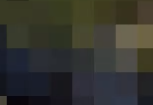 ヒヤリハット概要
このような交差点での主な注意事項
・事故現場は、住宅街の狭隘路の見通しが悪い
　交差点

・当該交差点を直進にて徐行せずに進入

・右側から進行してきた自転車とのヒヤリハット
・道路に「危」等とペイントしてある場合、事故の
　危険性が高い場所でもあることから、一時停
　止線がなくても一時停止を行い、左右の安全
　確認を心掛ける
8
８．見通しの悪い横断歩道でのヒヤリハット事例
動　画
ヒヤリハット概要
このような交差点での主な注意事項
・事故現場は、幹線道路で信号機のない横断歩道があ
　る交差点

・当該横断歩道を直進にて徐行せずに進入

・路上駐車があり、横断者の有無が確認しづらい中、横
　断歩道に進入したことにより、左側から進行してきた歩
　行者とのヒヤリハット
・路上駐車等で横断歩道に死角がある場合、横
　断歩道付近では、横断者の有無にかかわらず、
　横断歩道の手前での一時停止をする
9
９．交通量の多い道路でのヒヤリハット事例①（優良事例）
動　画
このような道路での主な注意事項
ヒヤリハット概要
・渋滞している車線から、無理に車線変更をして
くる車両もある「かもしれない」と想定した「か　もしれない運転」を心掛ける
・事故現場は、交通量の多い片側２車線の幹線道路
　で、第２走行車線が渋滞中であった

・当該道路を第１走行車線を速度を抑えて直進

・第２走行車線から後方を確認しないで、車線変更を
　してきた車両との衝突を回避
10
10．交通量の多い道路でのヒヤリハット事例②（優良事例）
動　画
このような道路での主な注意事項
ヒヤリハット概要
・事故現場は、交通量の多い片側１車線の幹線
　道路で、右折車線が渋滞中であった

・当該道路を速度を抑えて直進

・渋滞中の車両の間から、飛び出してきた車両との
　衝突を回避
・車両の間から、飛びだしてくる車両もある「かも
しれない」と想定した「かもしれない運転」を心掛ける
11